Men’s Ministries
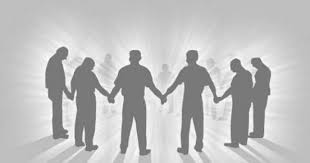 Value and Challenges
By David J. Marks
[Speaker Notes: Value and Challenge]
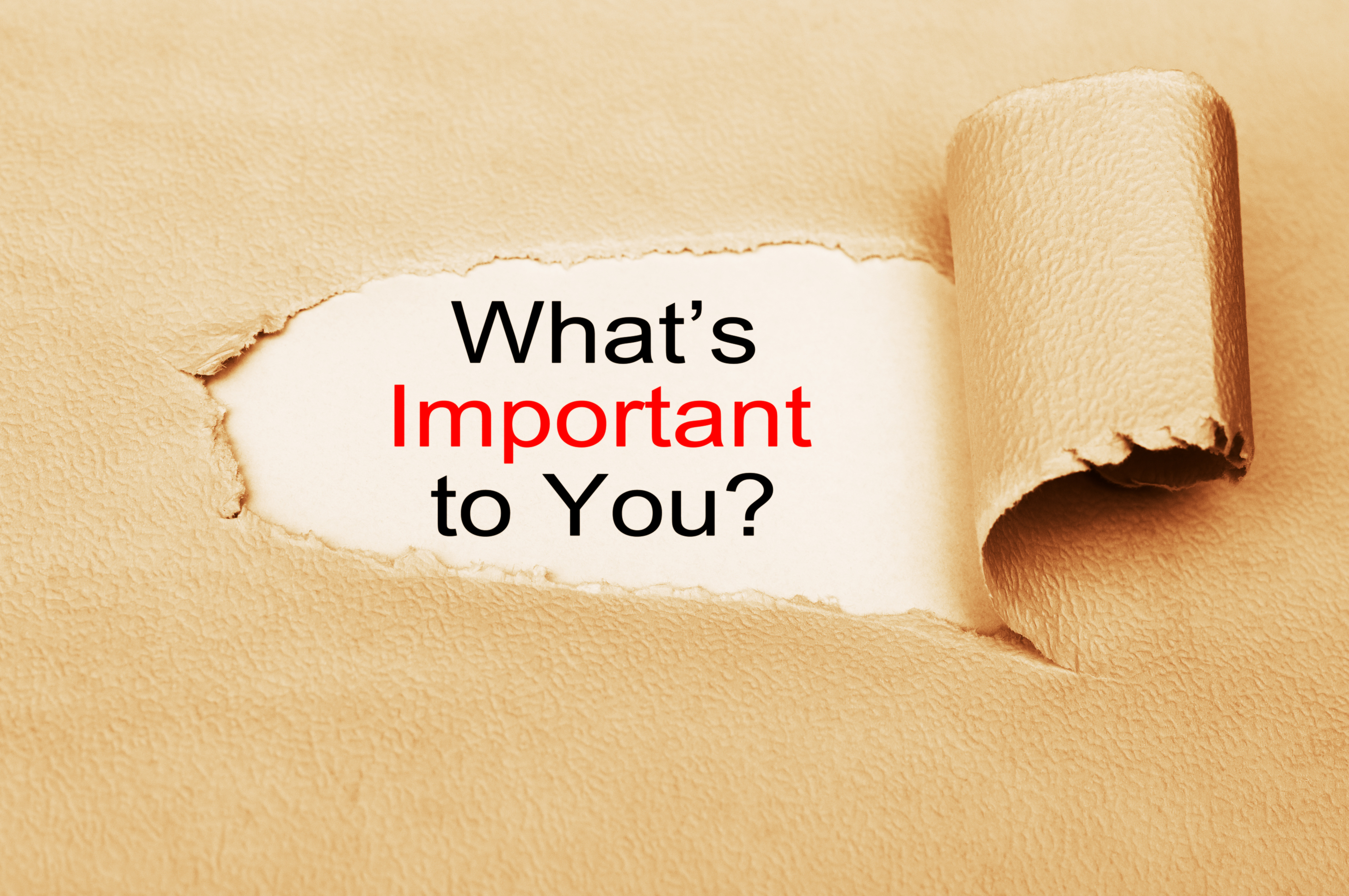 Value
Fellowship
Support
Networking
Make better Christians
Boy Scouts
Force for good
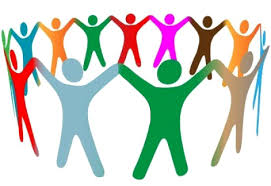 Fellowship
Lasting friendships
Shared interests
Shared activities
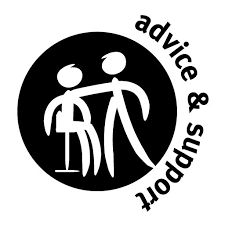 Support
Shoulder to cry on
Moral support
Visitation
Financial
Transportation
Home repairs
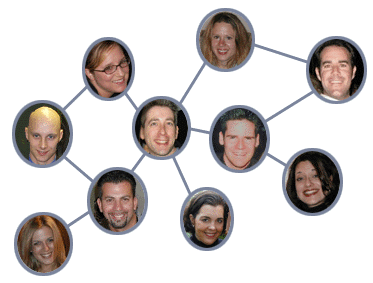 Networking
Job opportunities
Legal assistance
Tax assistance
Business assistance
Resources beyond the local church
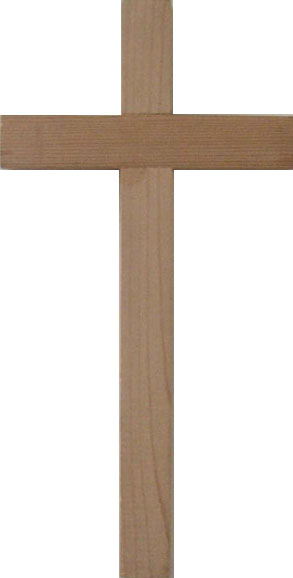 Better Christians
Education
Prayer Support
Moral and ethical guidance
Outreach
Mission trips
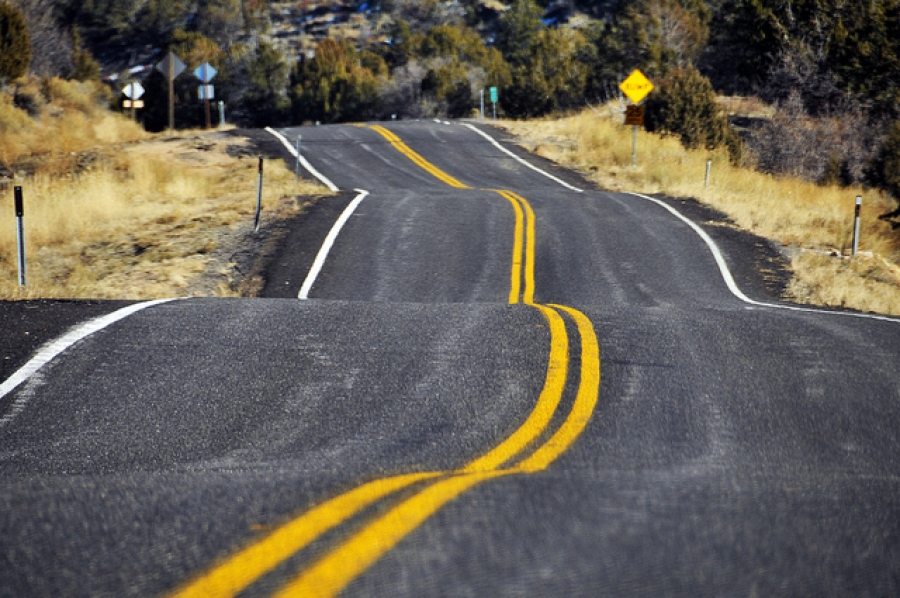 Challenges
Getting men interested and excited
Creating a structured group
Time and priority
Money
Transportation
Finding common interests and values
Fighting the notion that men and women shouldn’t have separate groups
Chartering
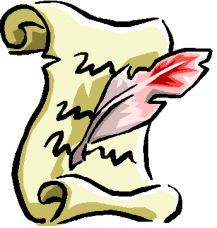 ChallengesChartering
Required for local churches by Book of Discipline
Fee goes to GCUMM – portion goes to annual conference
What does GCUMM do (www.gcumm.org)?
Supports scouting – Boys, Girls, Camp Fire (www.gcumm.org/scouting)
Supports Big brothers and Big Sisters (www.gcumm.org/scouting)
Supports the Society of St. Andrew (endhunger.org/umm)
Provides leadership training for men by developing Men’s Ministry Specialists (www.gcumm.org/ministry-to-men/mens-ministry-specialists)
Provides men’s ministries resources (www.gcumm.org/resources)